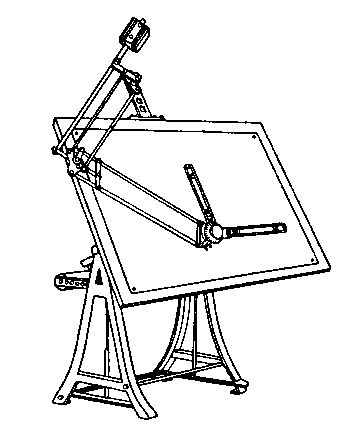 Careers in the Industry
Housing and Interior Design
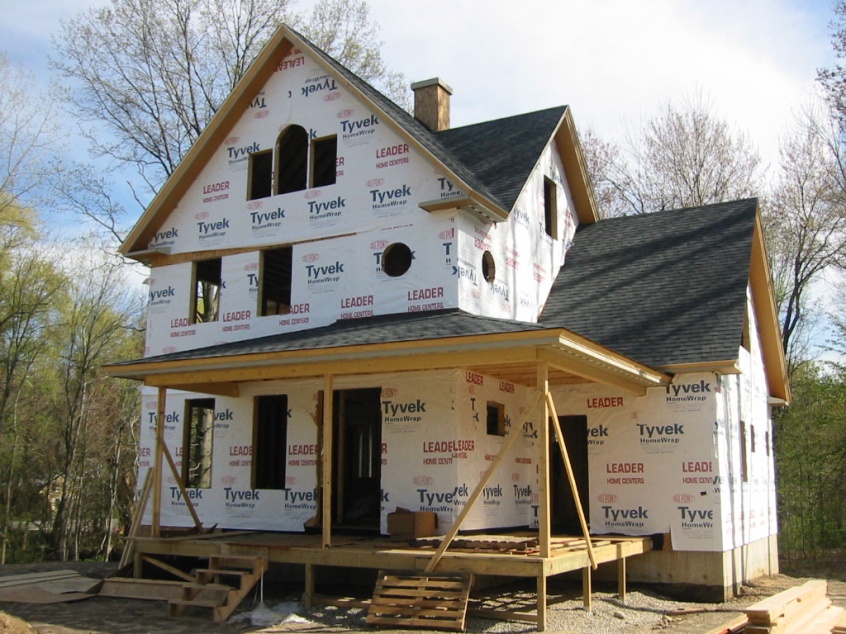 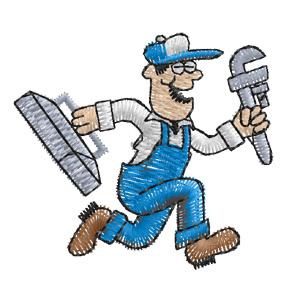 Real Estate
Real Estate Developer – plans and creates new building projects

Appraiser – sets the value on a property

Real Estate Clerk/Agent – help clients buy, sell, rent, and lease property
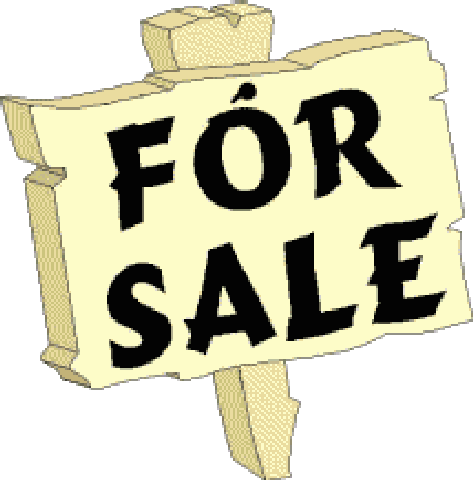 Design
Furniture Designer – designs furniture based on current trends and historical influences

Interior Designer – plan and supervise the design and arrangement of building interiors and furnishings.
Protect the health, safety, and welfare of the public
What’s the Difference?Interior Designer  vs.  Interior Decorator
Interior decorator : generally refers to someone who deals with finishes, surfaces, furniture, and wall coverings. 
An interior decorator:  may work in a variety of venues from a design showroom to a redecorating a house. 
There is no government regulation regarding the work of an interior decorator. 
Interior designer: is a more specialized career field, requiring a certain combined level of education, work experience, and licensing. 
An interior designer: may create spaces for the inside of a commercial office building, design the lighting for a restaurant, or select the furnishings of a home. An interior designer may also deal with issues of safety like accessibility and building codes.
The most important skill for an interior designers is…
CREATIVITY!!!!
Home Construction
Architect – design buildings to satisfy people’s needs.
Ensure that the proper codes are met and the correct materials are used by the contractor and builders
Copy… 5year course in college
Contractor – works with the architect and interior designer to complete a project. Usually sub contracts for trade specific jobs
Home Construction
Carpenter – builds the frame of the house. They also install the windows, doors, cabinets, stairs, and paneling.
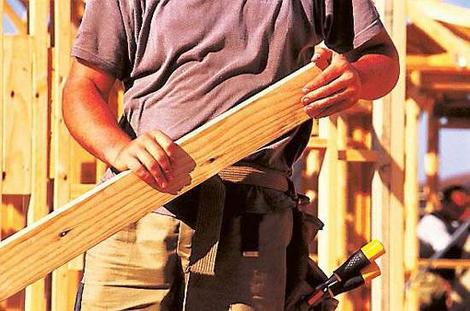 Trade Specific Industries
Electrician – install wiring and repair systems

Masons – lay foundations of concrete

Plumbers – install pipe systems to carry water, steam, and gas.
Memorize…
ASID= American Society of Interior Designers
ASID= Organization that certifies interior designers.
http://www.asid.org


Find lots of information: 
Managing & Marketing Your Business
ASID Contract Documents
Practice
Products for Designers
Codes & Standards
Aging & Accessibility
Design Research
Professional Development
Conferences & Expos, and much more